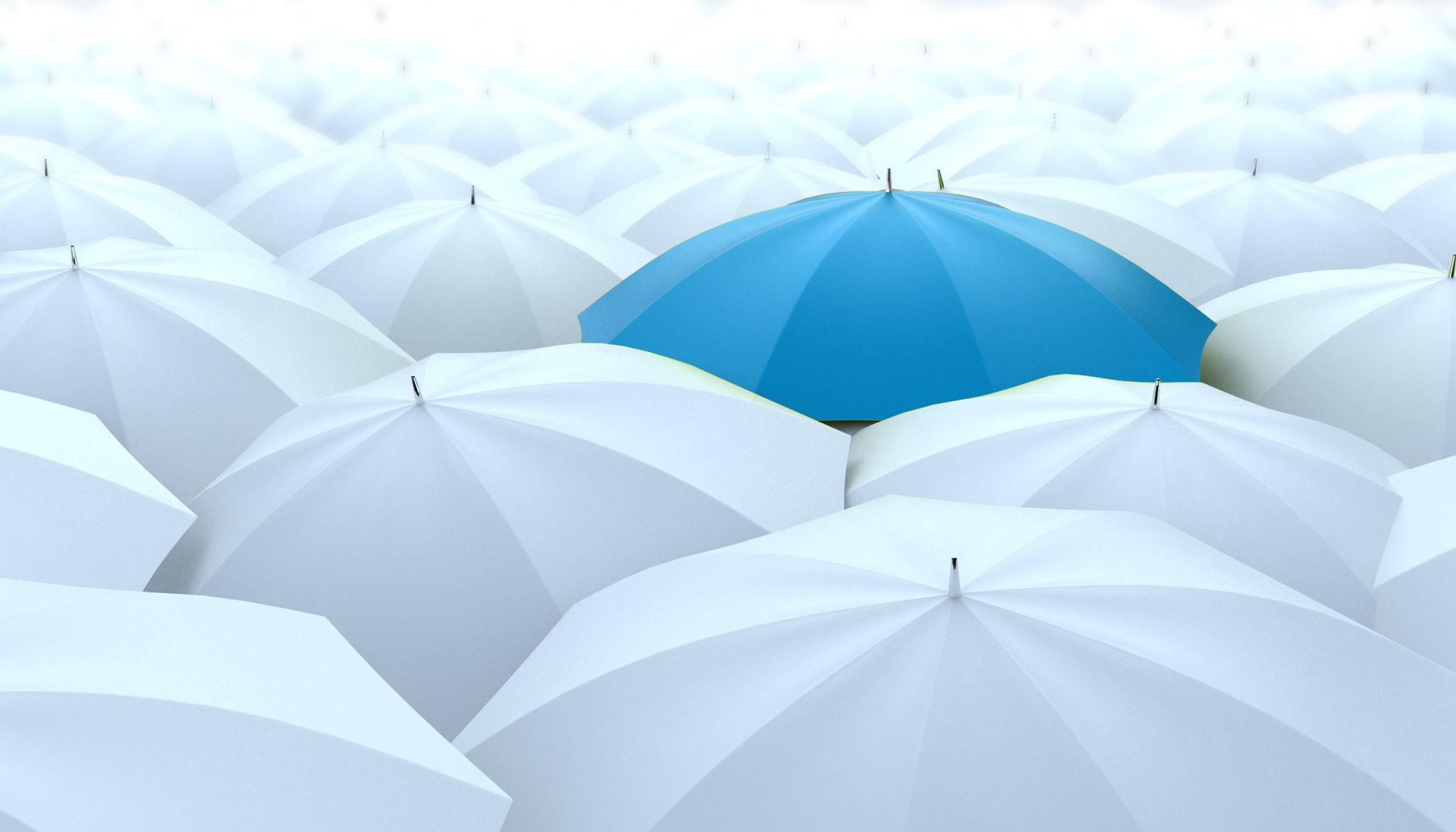 COMMUNITY SERVICES BLOCK GRANT
COMMUNITY ACTION PARTNERSHIP FOR 
DUTCHESS COUNTY, INC.

BOARDS OF DIRECTORS’ ORIENTATION






Developed by: 
Evelyn M. Harris, Director, Div. of Community Service 1984-2009
New York State, Department of State
1
Revised by Community Action Partnership for Dutchess County, Inc. 11/17/2023
CSBG OVERVIEWCOMMUNITY ACTION AGENCIES
2
Revised by Community Action Partnership for Dutchess County, Inc. 11/17/2023
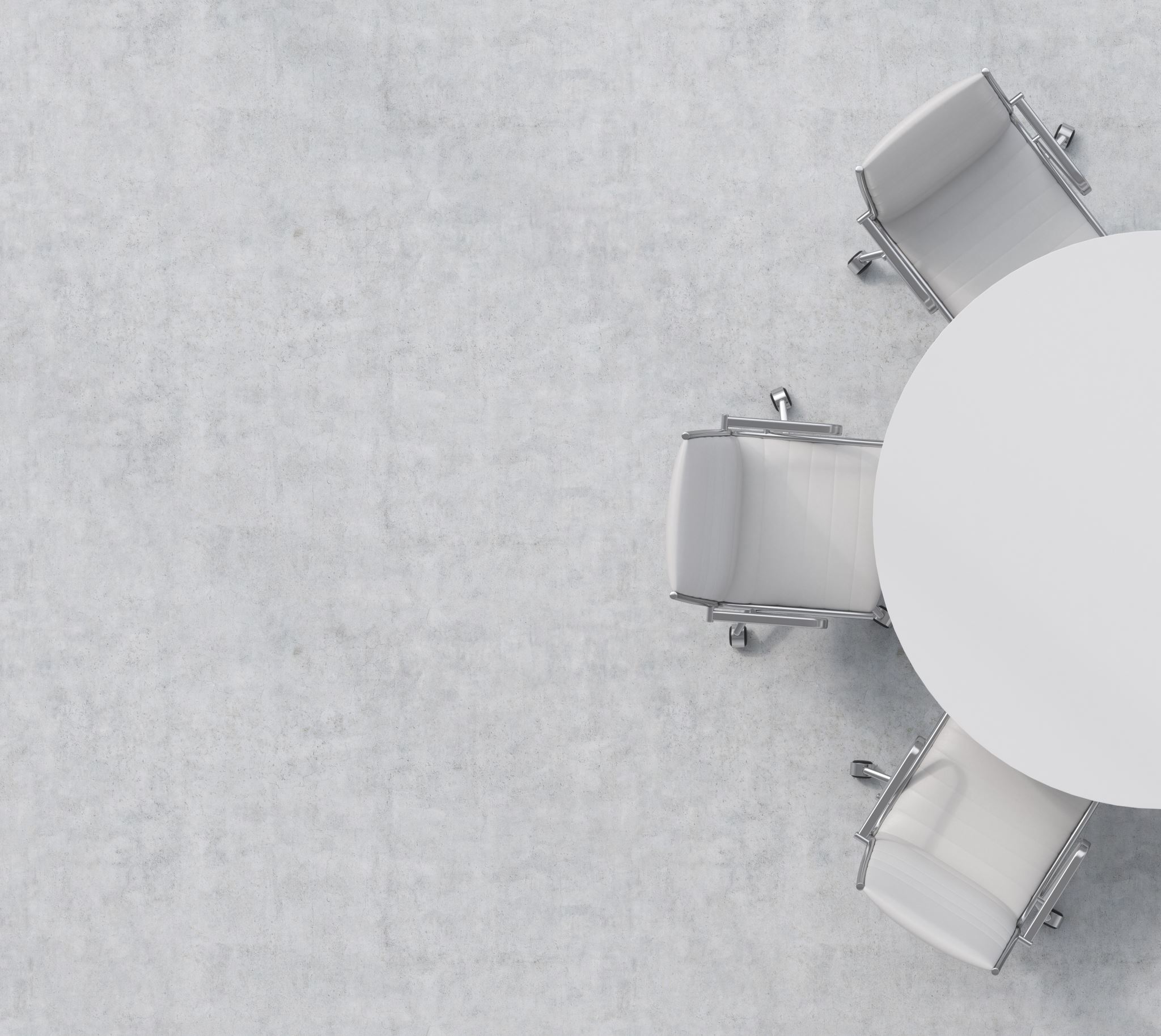 TRIPARTITE BOARD
3
The CSBG program must be administered through a tripartite board.
The Board must fully participate in the development, planning, implementation and evaluation of the programs. 
The members must be selected by the agency.
Revised by Community Action Partnership for Dutchess County, Inc 11/17/2023
BOARD COMPOSITIONPUBLIC OFFICIALS
4
One-third of the members are elected public officials, holding office on the date of selection, or their representatives.
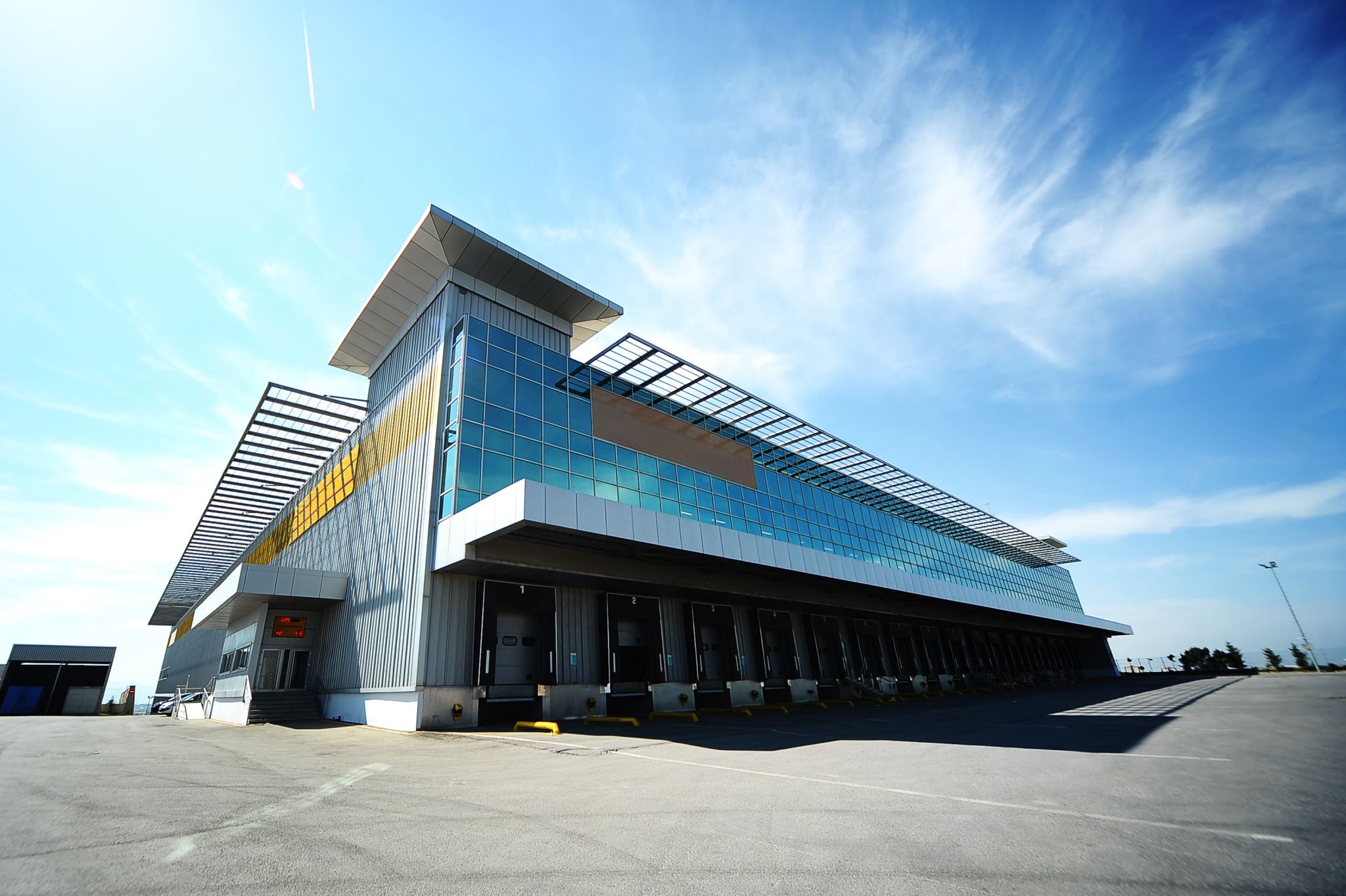 Revised by Community Action Partnership for Dutchess County, Inc 11/17/2023
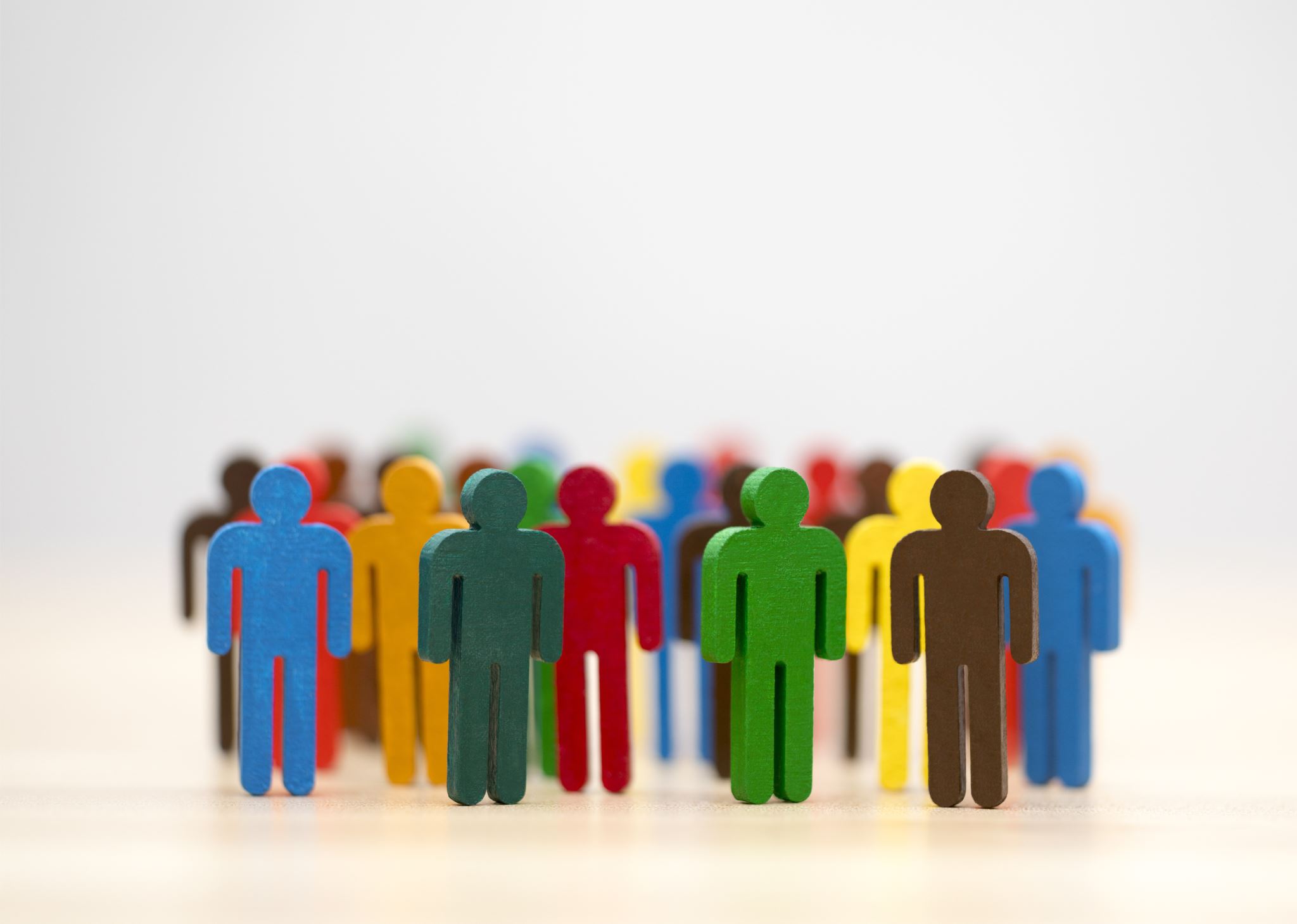 CONSUMERS OF COMMUNITY ACTION’S SERVICES OR THEIR REPRESENTATIVES
5
Consumers or their representatives must be:

Not less than 1/3 of the board membership,
Must be chosen by a democratic selection process,
Must be representative of the individuals and families served and
If a member is selected to represent a specific neighborhood, the member must live in the neighborhood represented.
Revised by Community Action Partnership for Dutchess County Inc. 11/17/2023
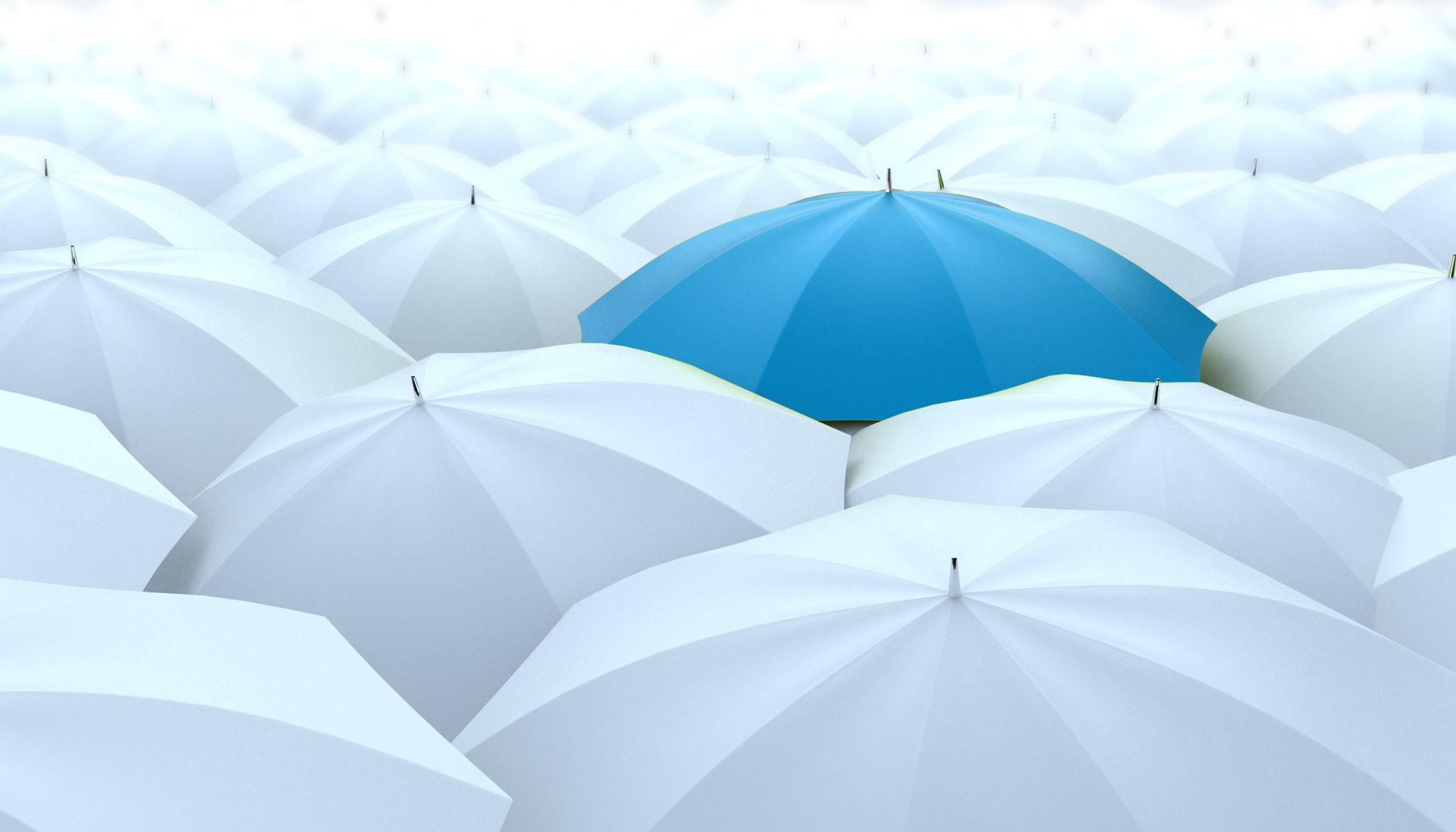 PRIVATE SECTOR
6
MUST BE MEMBERS OR OFFICIALS OF:

Business
Industry
Labor
Religious Organization
Law Enforcement
Education 
Or other major groups and interests in the area served.
Revised by Community Action Partnership for Dutchess County, Inc. 11/17/2023
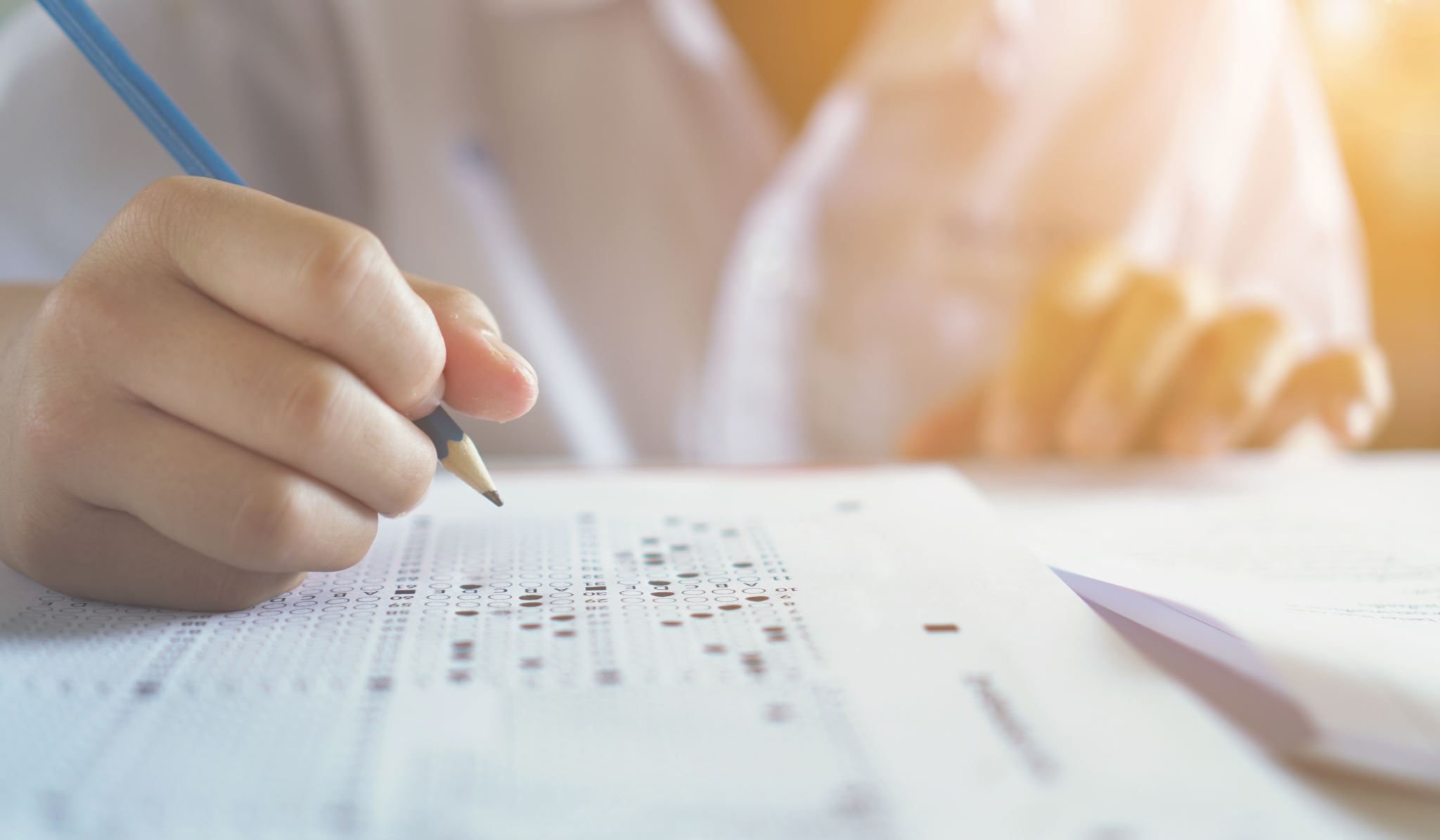 DEPARTMENT OF STATE EXPECTATIONS
7
Full compliance with the law as related to composition, selection and function of the Board. 
There must be written documents to assure: 

Public officials were in office on the date of selection.
Clarification as to whether or not the seat is held by the public official or by a representative of the official. 
Each representative must have on file a current letter from the appointing public official.
Revised by Community Action Partnership for Dutchess County, Inc. 11/17/2023
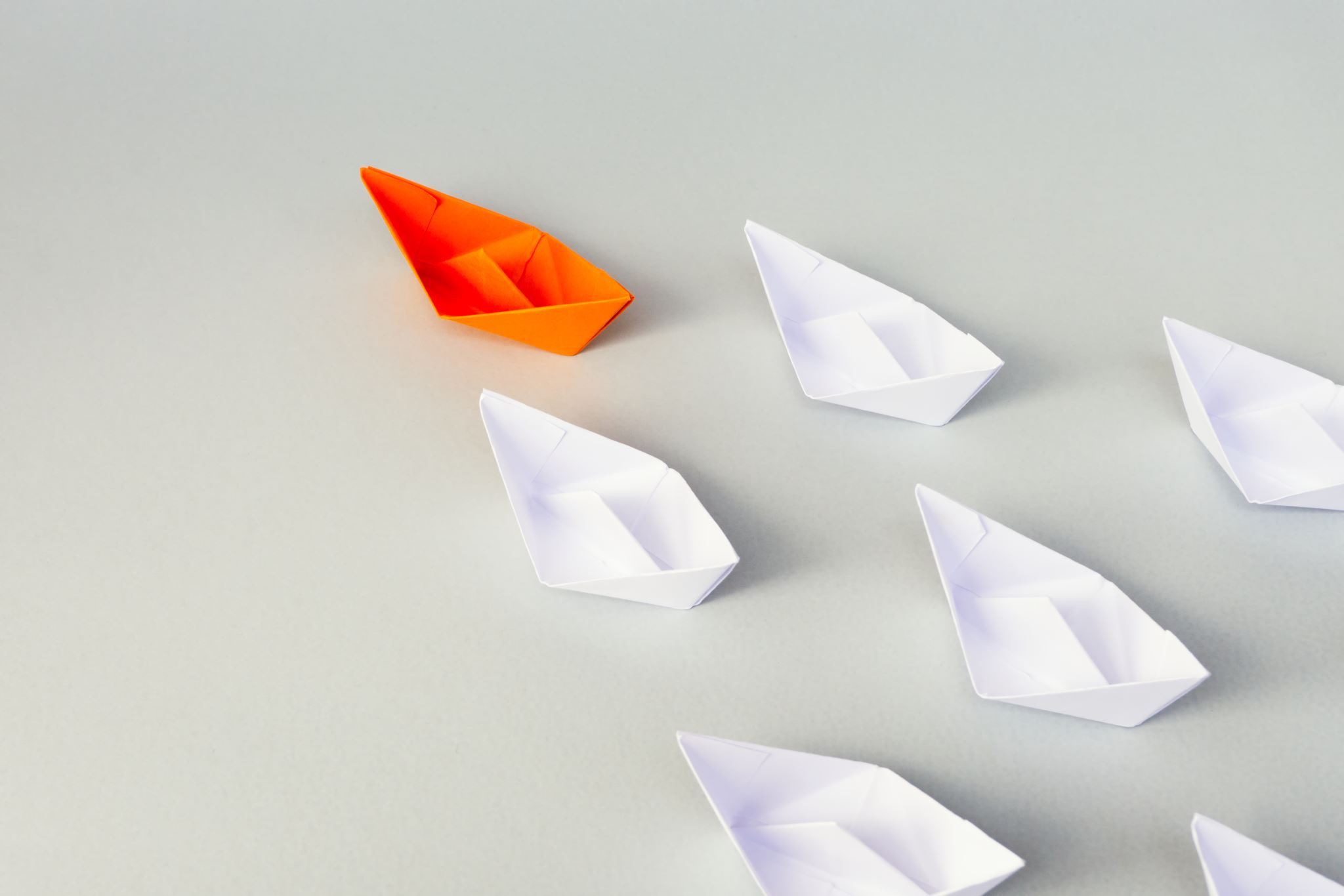 DEPARTMENT OF STATE EXPECTATIONS (CONTINUED)
8
The bylaws must clearly state the democratic process to be used to select consumer representatives. 
There should be fair and equitable representation from the areas served by the agency. 
Provisions must be made to remove obstacles that would prevent the full involvement of consumer representatives serving on the board.
Revised by Community Action Partnership for Dutchess County, Inc. 11/17/2023
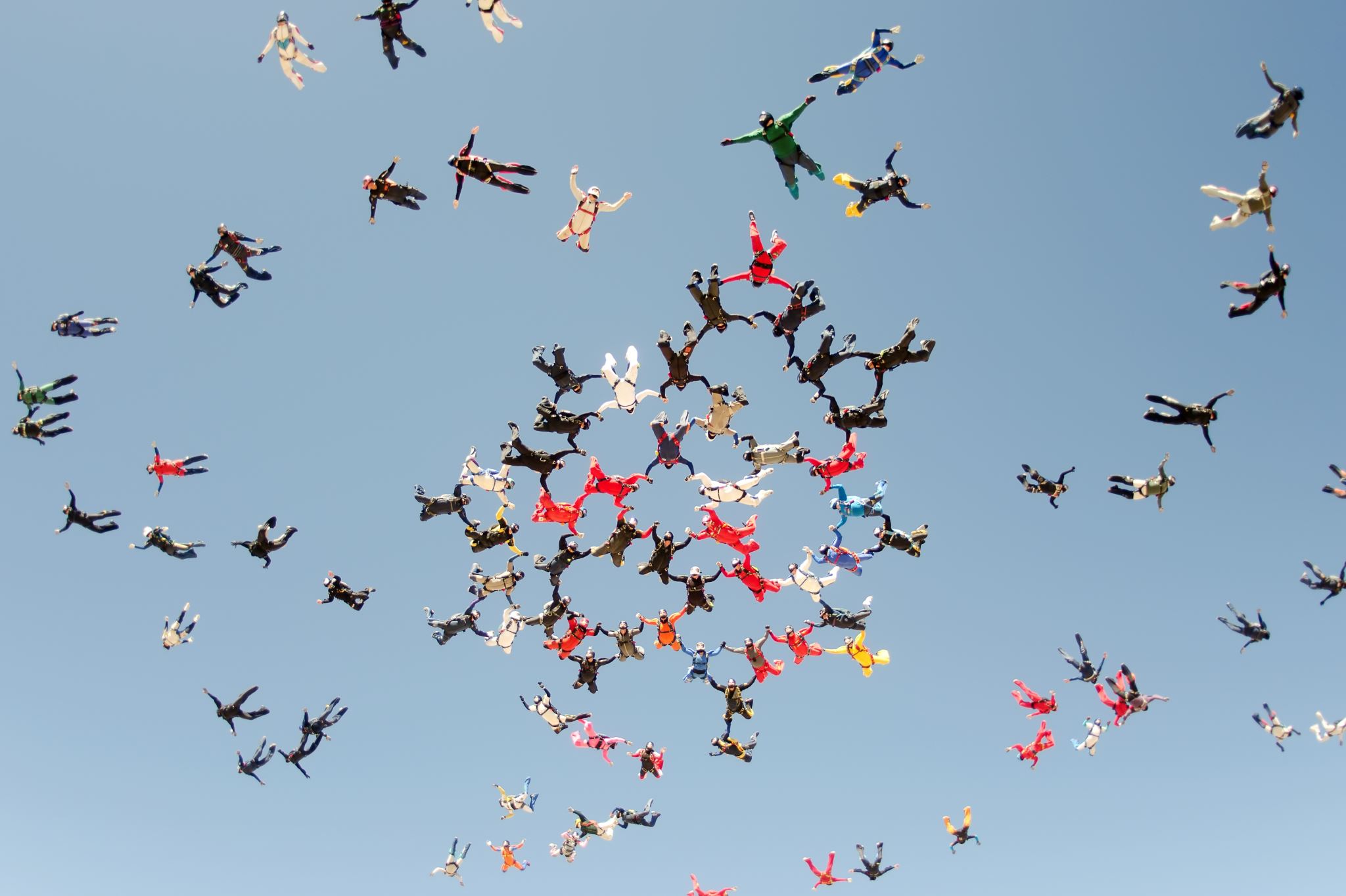 DEPARTMENT OF STATE EXPECTATIONS (CONTINUED)
9
The private sector representatives must be representative of the group or interest selected by the Board. 
There must be documentation on file demonstrating their connection to an important group or interest in the service area, based on their experience, expertise, or current job/position.
Revised by Community Action Partnership for Dutchess County, Inc. 11/17/2023
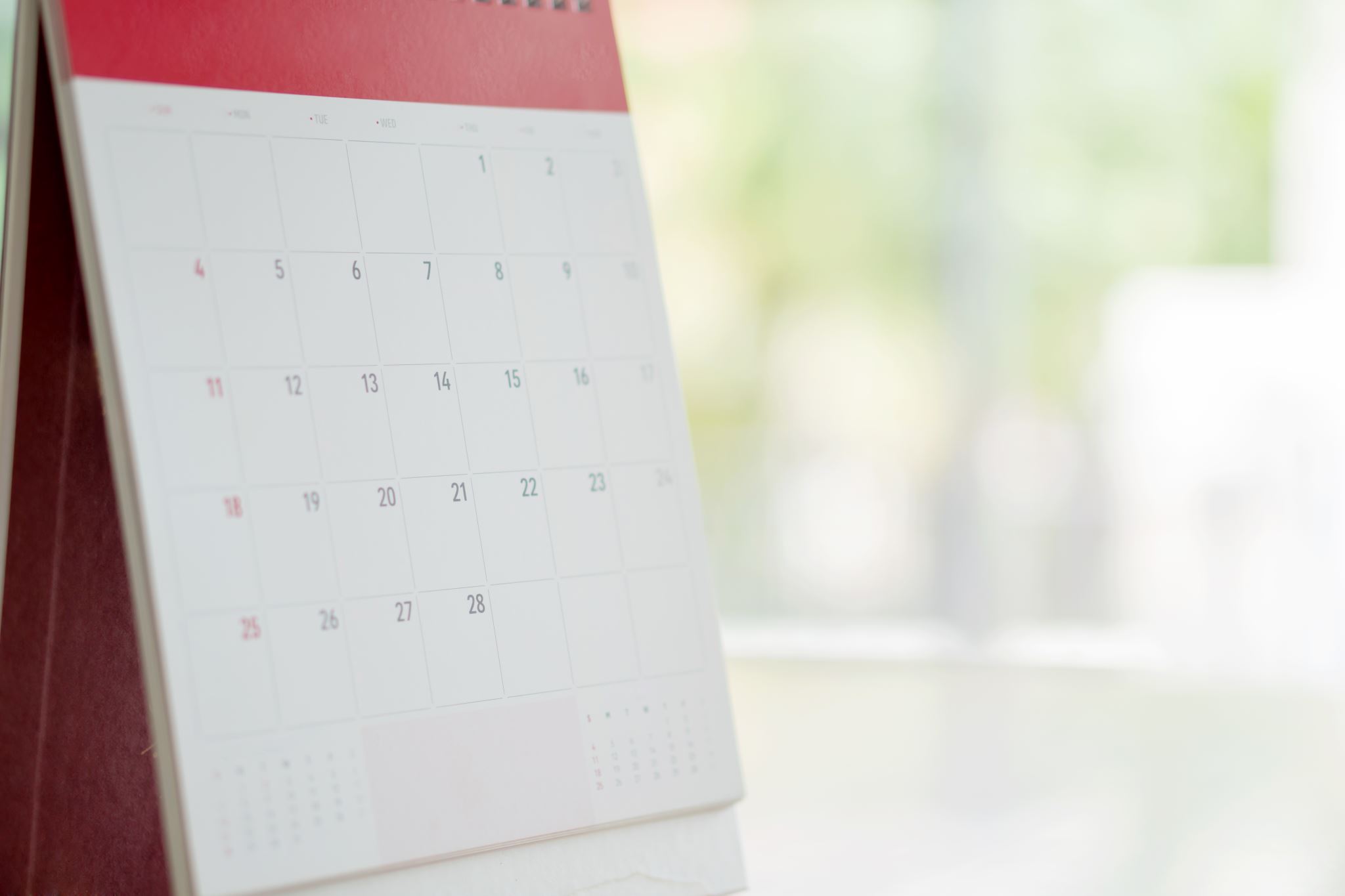 DEPARTMENT OF STATE EXPECTATIONS(CONTINUED)
10
Board members must be fully informed as to their roles and responsibilities. 
There should be a board manual available to all members and updated on a regular basis. 
If the bylaws require meetings to be open to the public, steps should be taken to ensure that the public has been informed regarding the date and time of each meeting.
Revised by Community Action Partnership for Dutchess County, Inc. 11/17/2023
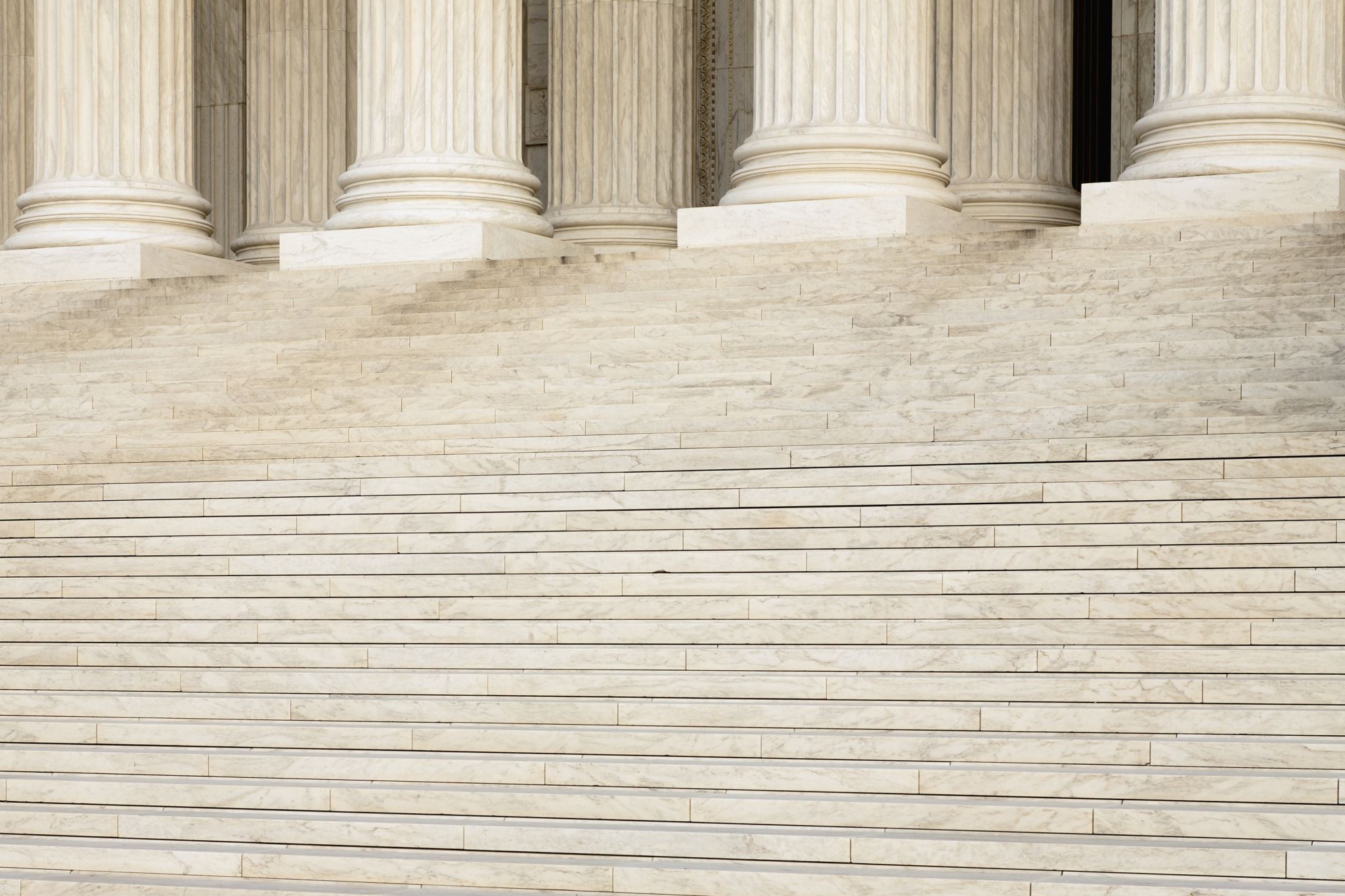 OFFICE OF THE ATTORNEY GENERAL
11
Board Members should be knowledgeable of the role of the Attorney General in:

Regulating charitable organizations. 
Supervising organizations and individuals that administer and/or solicit charitable assets in New York State.
Revised by Community Action Partnership for Dutchess County, Inc. 11/17/2023
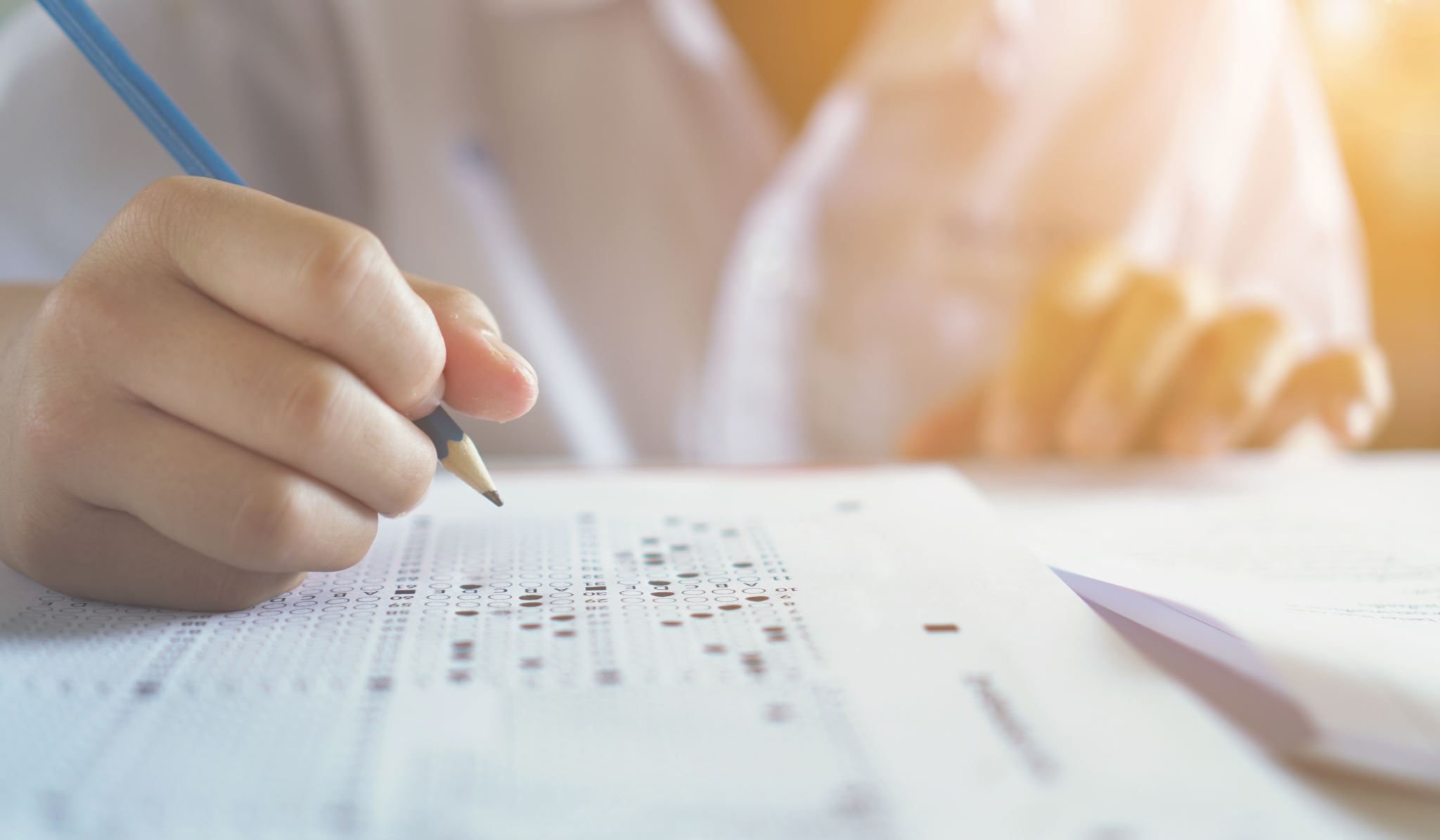 ROLE OF THE ATTORNEY GENERAL
12
Amendments to certificate of incorporation that change the purposes of the agency.
Dissolution
Mergers and consolidations
Investigation and prosecution
Registration and reporting
Revised by Community Action Partnership for Dutchess County, Inc. 11/17/2023
SUMMARY
13
Revised by Community Action Partnership for Dutchess County, Inc. 11/17/2023
SUMMARY(CONTINUED)
14
Revised by Community Action Partnership for Dutchess County, Inc. 11/17/2023
Be Aware of the Requirements Regarding Maintaining a Viable Corporation!

Should the certificate be amended due to changes in the types of programs? 
Is the current address on file with the Division of Corporations? 
Are all required reports filed with the appropriate Federal and State agencies?
SUMMARY(CONTINUED)
15
Revised by Community Action Partnership for Dutchess County, Inc. 11/17/2023
Thank you for your service.
Welcome to Board Service for Community Action Partnership for Dutchess County, Inc.
16